Veduta dell’Opera di Don Calabria
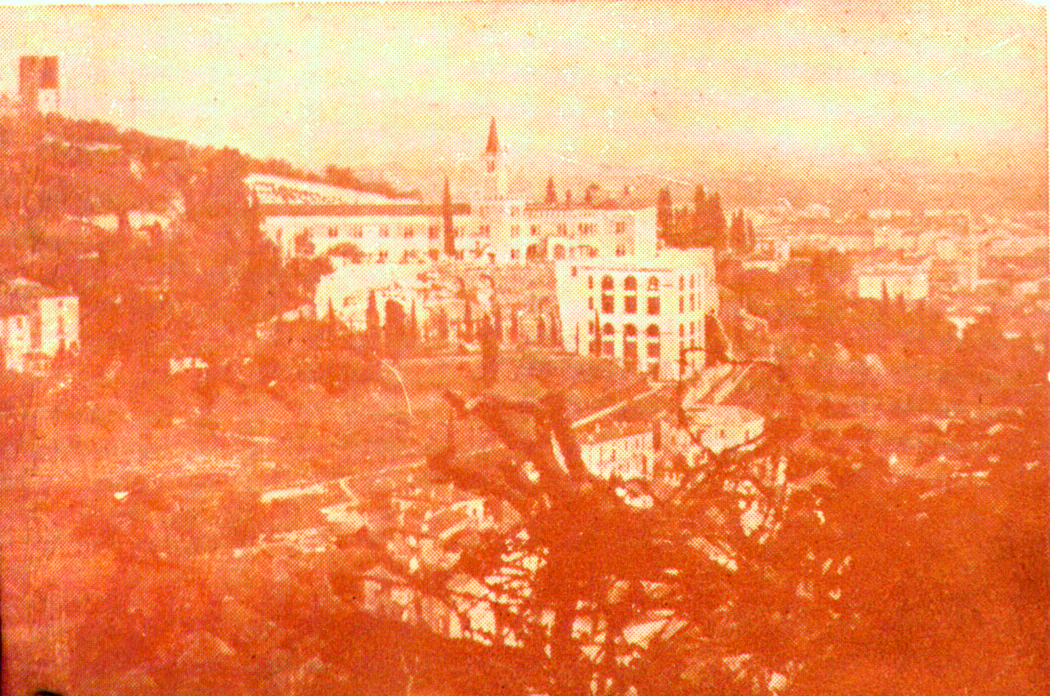 Opera Don Calabria
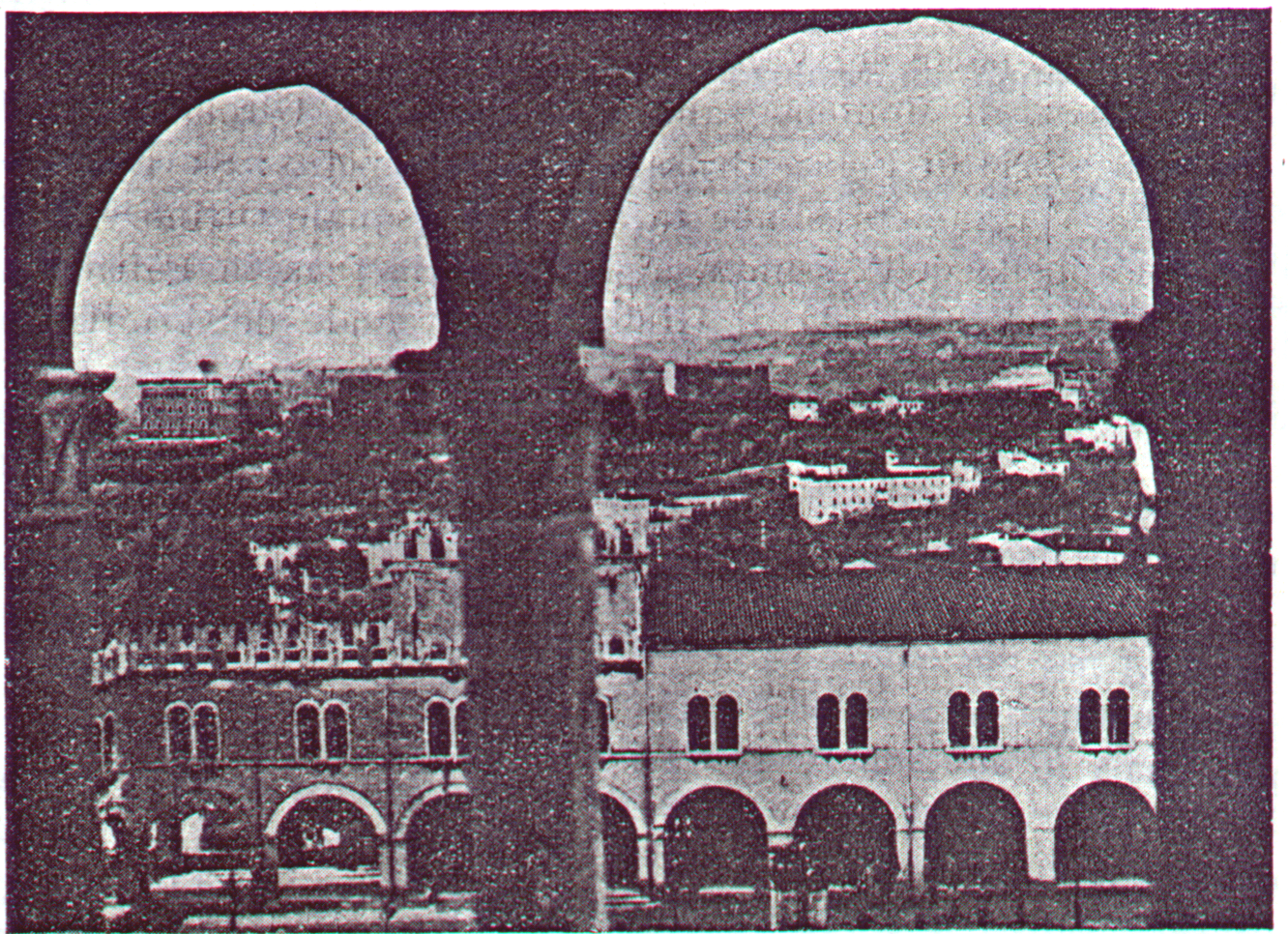